Môn: TẬP ĐỌC
AI CÓ LỖI?
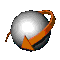 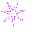 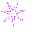 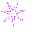 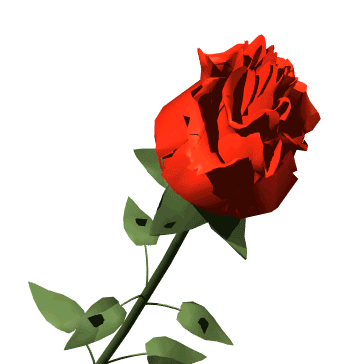 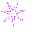 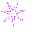 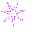 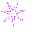 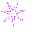 TẬP ĐỌC
Kiểm tra bài cũ
Bài “Hai bàn tay em”
Hai bàn tay em bé được so sánh với vật gì?
Hai bàn tay thân thiết với bé như thế nào?
TẬP ĐỌC
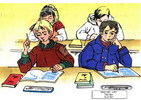 AI CÓ LỖI?
TẬP ĐỌC
AI CÓ LỖI?
Hoạt động 1: 
luyện đọc
Luyện đọc từng câu
Luyện đọc từ: Cô-rét-ti, En-ri-cô, nguệch, khuỷu tay
Luyện đọc từng đoạn trước lớp
Ấy đừng! – Cô-rét-ti cười hiền hậu – Ta lại thân nhau như trước đi!
TẬP ĐỌC
AI CÓ LỖI?
Hoạt động 1: 
luyện đọc
Giải nghĩa từ mới:
Kiêu căng: cho rằng mình hơn người khác, coi thường người khác.
Hối hận: buồn, tiếc vì lỗi lầm của mình
Can đảm: không sợ đau, không sợ xấu hổ hay nguy hiểm
Ngây: đờ người ra, không biết nói gì, làm gì
TẬP ĐỌC
AI CÓ LỖI?
Hoạt động 1: 
luyện đọc
Luyện đọc từng câu
Luyện đọc từng đoạn trước lớp
Luyện đọc từng đoạn trong nhóm
Nhóm đôi
Ba nhóm tiếp nối nhau đọc đồng thanh : đoạn 1, 2, 3.
Hai em tiếp nối nhau đọc: đoạn 3, 4.
TẬP ĐỌC
AI CÓ LỖI?
Hoạt động 2:  Tìm hiểu bài
Câu hỏi:                                                 Trả lời:
+ Câu chuyện kể về En-ri-cô và Cô-rét-ti.
+ Câu chuyện kể về ai ?
+ Vì sao hai bạn nhỏ giận nhau ?
+ Vì Cô-rét-ti vô tình chạm vào khuỷu tay En-ri-cô, làm cây bút của En-ri-cô nguệch ra một đường rất xấu. Hiểu lầm bạn cố ý làm hỏng bài viết của mình, En-ri-cô tức giận và trả thù Cô-rét-ti bằng cách đẩy vào khuỷu tay bạn.
TẬP ĐỌC
AI CÓ LỖI?
Hoạt động 2:  Tìm hiểu bài
Câu hỏi:                                                 Trả lời:
+ En-ri-cô hối hận vì sau cơn giận, khi bình tĩnh lại En-ri-cô thấy rằng Cô-rét-ti không cố ý chạm vào khuỷu tay mình. En-ri-cô nhìn thấy vai áo bạn sứt chỉ, thấy thương bạn và càng hối hận.
+ Vì sao En-ri-cô hối hận, muốn xin lỗi Cô-rét-ti ?
- En-ri-cô đã không đủ can đảm để xin lỗi Cô-rét-ti.
+ En-ri-cô có đủ can đảm để xin lỗi Cô-rét -ti không?
TẬP ĐỌC
AI CÓ LỖI?
Hoạt động 2:  Tìm hiểu bài
Câu hỏi:                                                 Trả lời:
+ Đúng lời hẹn, sau giờ tan học En-ri-cô đợi Cô-rét-ti ở cổng trường, tay lăm lăm …………..không bao giờ giận nhau nữa .
+ Hai bạn đã làm lành với nhau ra sao ?
+ Bố đã trách En-ri-cô là người có lỗi đã không xin lỗi bạn trước lại còn giơ thước doạ đánh bạn.
+ Bố đã trách En-ri-cô như thế nào ?
TẬP ĐỌC
AI CÓ LỖI?
Hoạt động 2:  Tìm hiểu bài
Câu hỏi:                                            Trả lời:
- Bố trách En-ri-cô như vậy là đúng vì bạn là người có lỗi đáng lẽ phải xin lỗi Cô-rét-ti nhưng không đủ can đảm. Sau đó , En-ri-cô còn hiểu lầm Cô-rét-ti nên đã giơ thước doạ đánh bạn..
- Bố trách En-ri-cô như vậy là đúng hay sai ? Vì sao ?
- En-ri-cô có lỗi nhưng có điểm đáng khen, đó là cậu biết thương bạn khi thấy bạn vất vả, biết hối hận khi có lỗi và biết cảm động trước tình cảm của bạn giành cho mình.
+ Hai bạn nhỏ có gì đáng khen?
TẬP ĐỌC
AI CÓ LỖI?
Hoạt động 3: Luyện đọc lại
Các nhóm luyện đọc theo vai:
En-ri-cô,Cô-rét-ti, bố của En-ri-cô dẫn chuyện.
TẬP ĐỌC
AI CÓ LỖI?
KỂ CHUYỆN
Hoạt động 1:
 Đọc phần kể mẫu trong sách giáo khoa
TẬP ĐỌC
AI CÓ LỖI?
KỂ CHUYỆN
Hoạt động 2:
 Thực hành kể chuyện
Tiếp nối nhau kể lại câu chuyện theo tranh.
TẬP ĐỌC
AI CÓ LỖI?
Hoạt động 2:
 Thực hành kể chuyện
Tiếp nối nhau kể lại câu chuyện theo tranh.
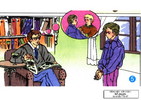 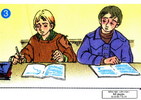 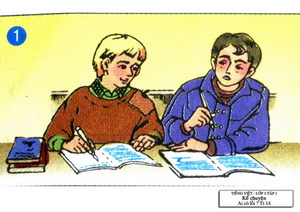 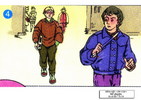 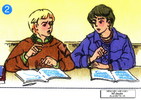 TẬP ĐỌC
AI CÓ LỖI?
Củng cố - dặn dò:
*Qua phần đọc và tìm hiểu câu chuyện, em rút ra được bài học gì ?
Nhận xét tiết học